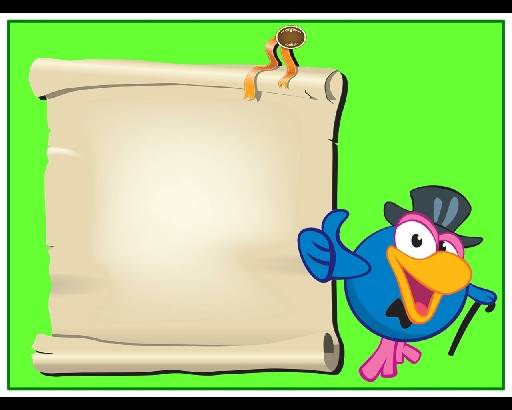 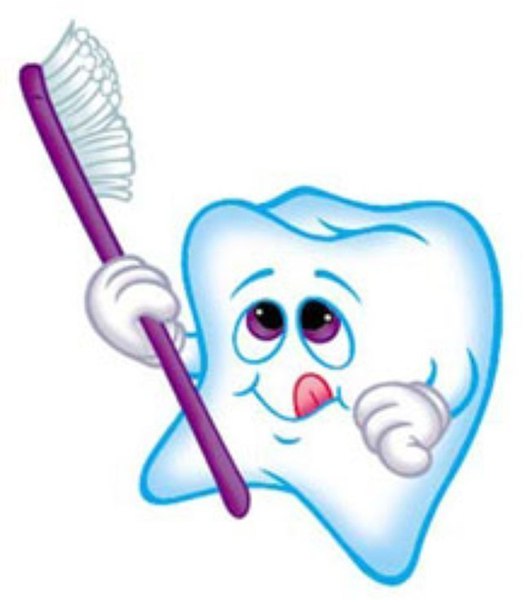 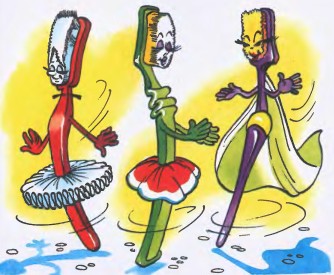 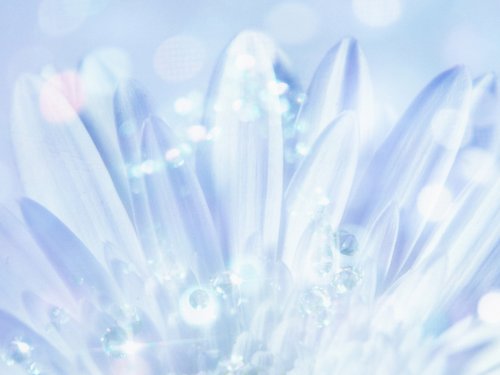 ИСТОРИЯ
ЗУБНОЙ ЩЁТКИ
 


Автор: Жукова Л.А.
ГБОУ Школа№982 г.Москва
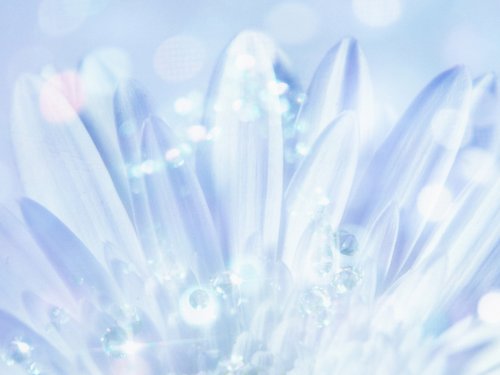 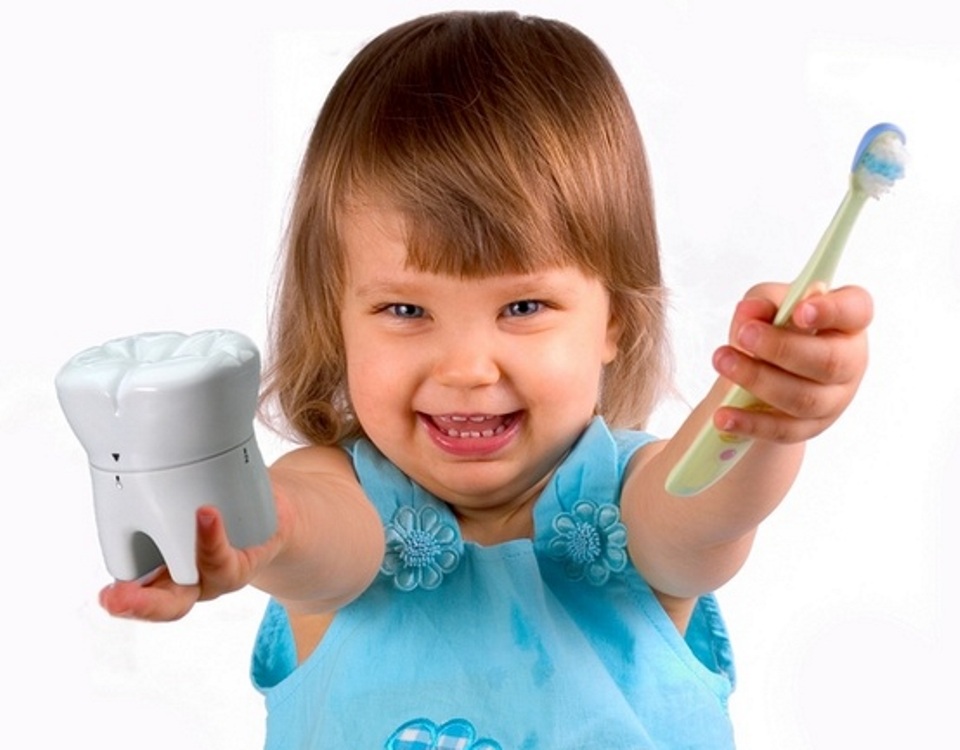 ЗУБНАЯ ЩЁТКА и ЗДОРОВЬЕ ЧЕЛОВЕКА
Зубная щётка- одно из величайших изобретений человечества. Это основа личной гигиены человека. Она важнее мобильного телефона, компьютера, автомобиля. В полости рта огромное количество вредных бактерий. Колонии бактерий и выделяемые ими вещества образуют зубной налет.
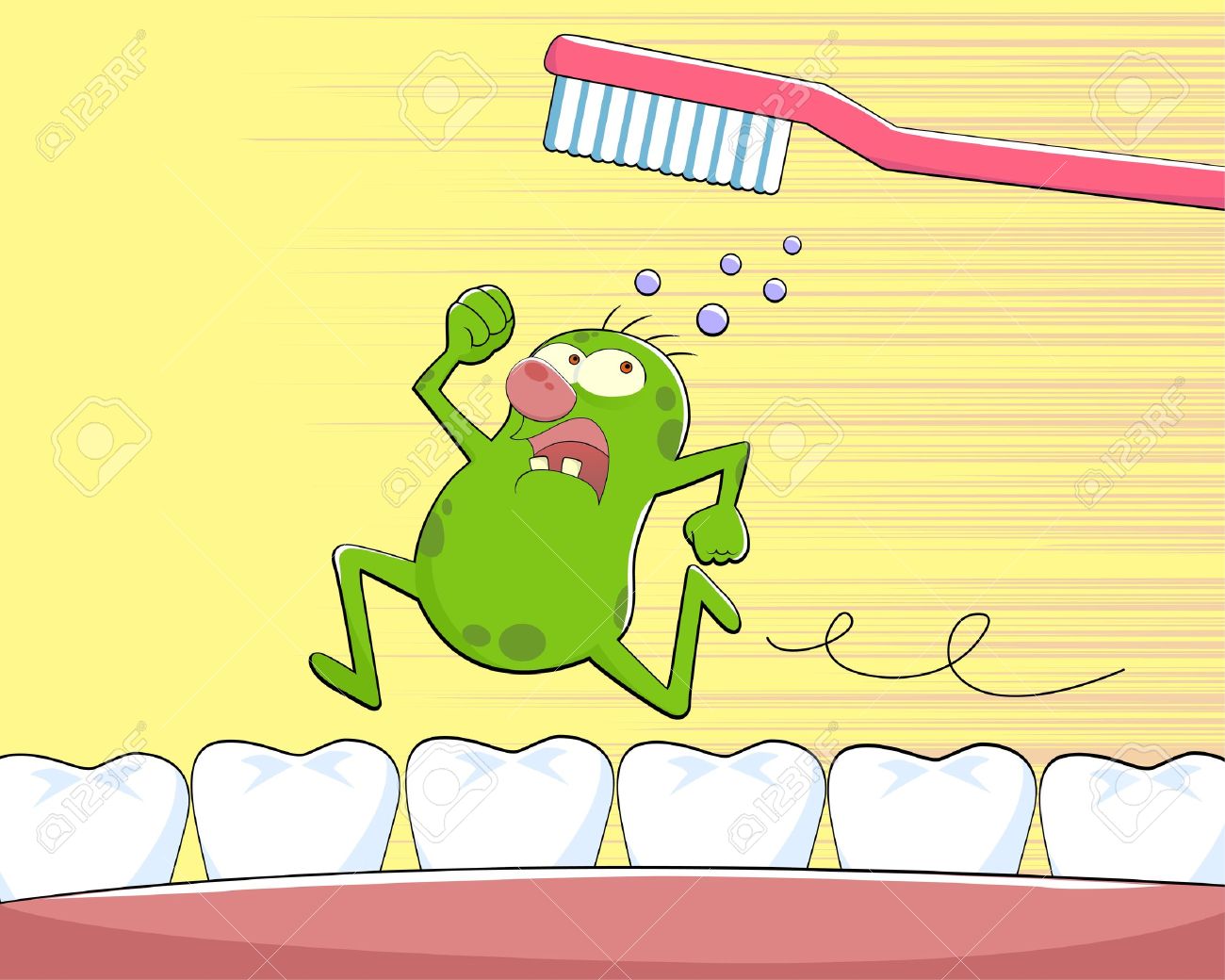 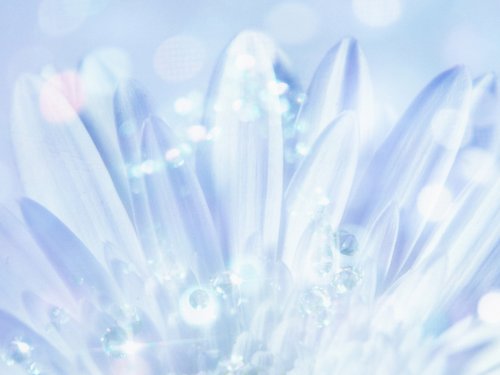 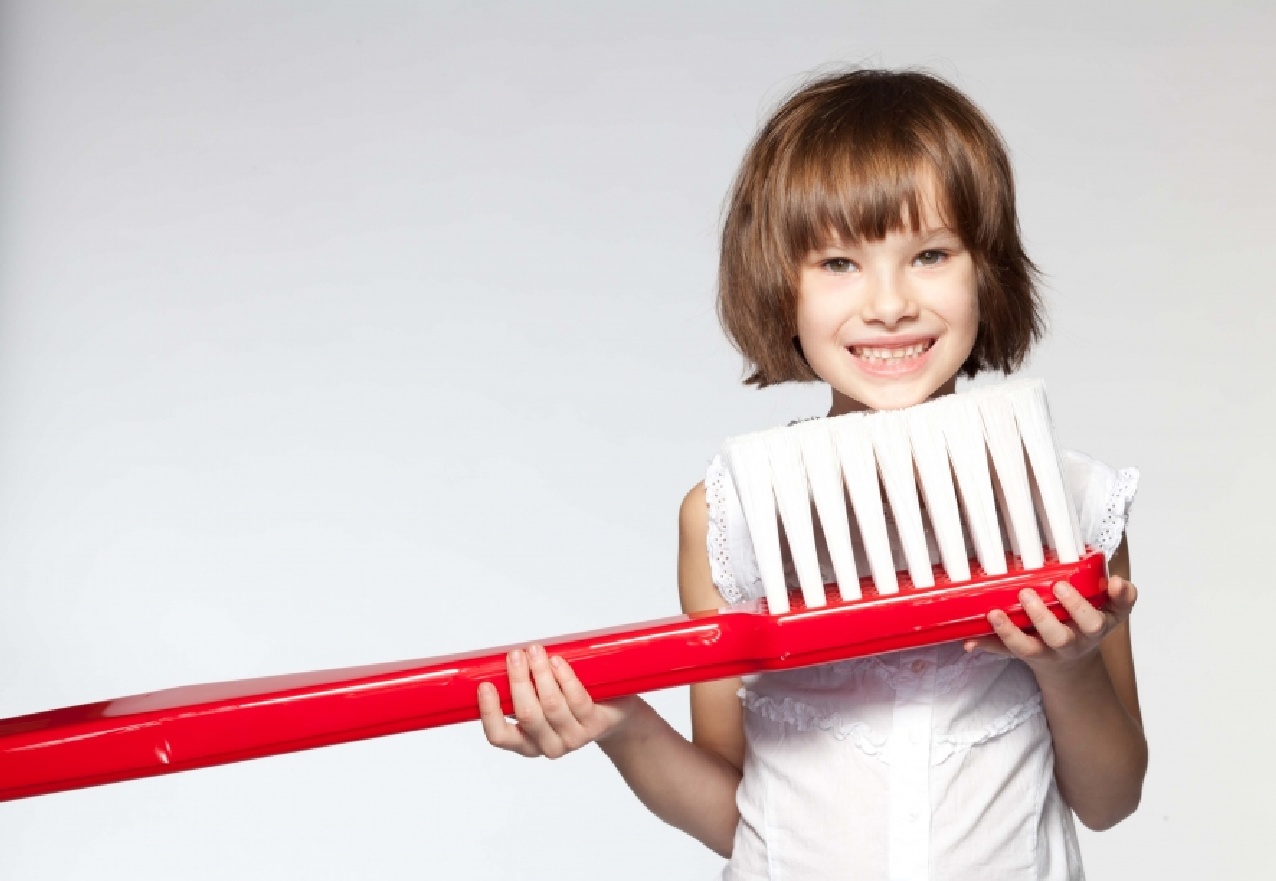 Бактерии выделяют кислоты, разрушающие наши зубы. Поэтому остатки пищи и зубной налёт должны обязательно удаляться из полости рта. Для этого и существует зубная щётка. Здоровые зубы, дёсны, слизистая ротовой полости –залог нашего здоровья. Чистить зубы необходимо каждый день после приёма пищи и не менее двух минут
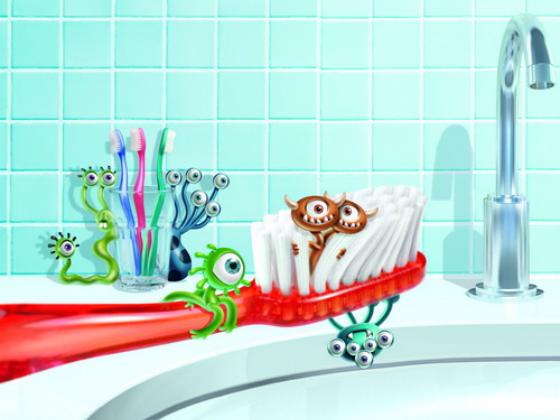 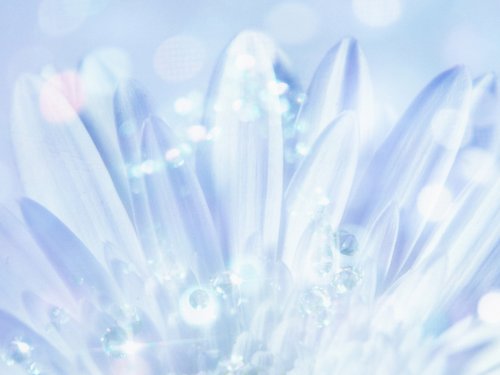 ИСТОРИЯ
 ПОЯВЛЕНИЯ ЗУБНОЙ ЩЁТКИ В  РАЗНЫХ СТРАНАХ   МИРА
Археологи в процессе раскопок постоянно находили приспособления для чистки зубов. Значит люди всегда заботились о гигиене полости рта. Вот уже 14 веков чистка зубов в исламских странах- это обычная норма. Для того, чтобы появился инструмент, похожий на нашу зубную щётку потребовались века. Самой первой щёткой для зубов был «зубной веник».Это палочка, размохрённая на одном конце и заострённая на другом
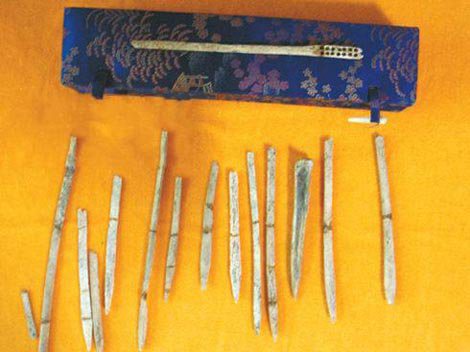 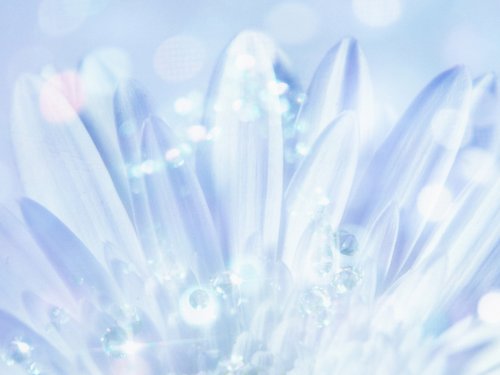 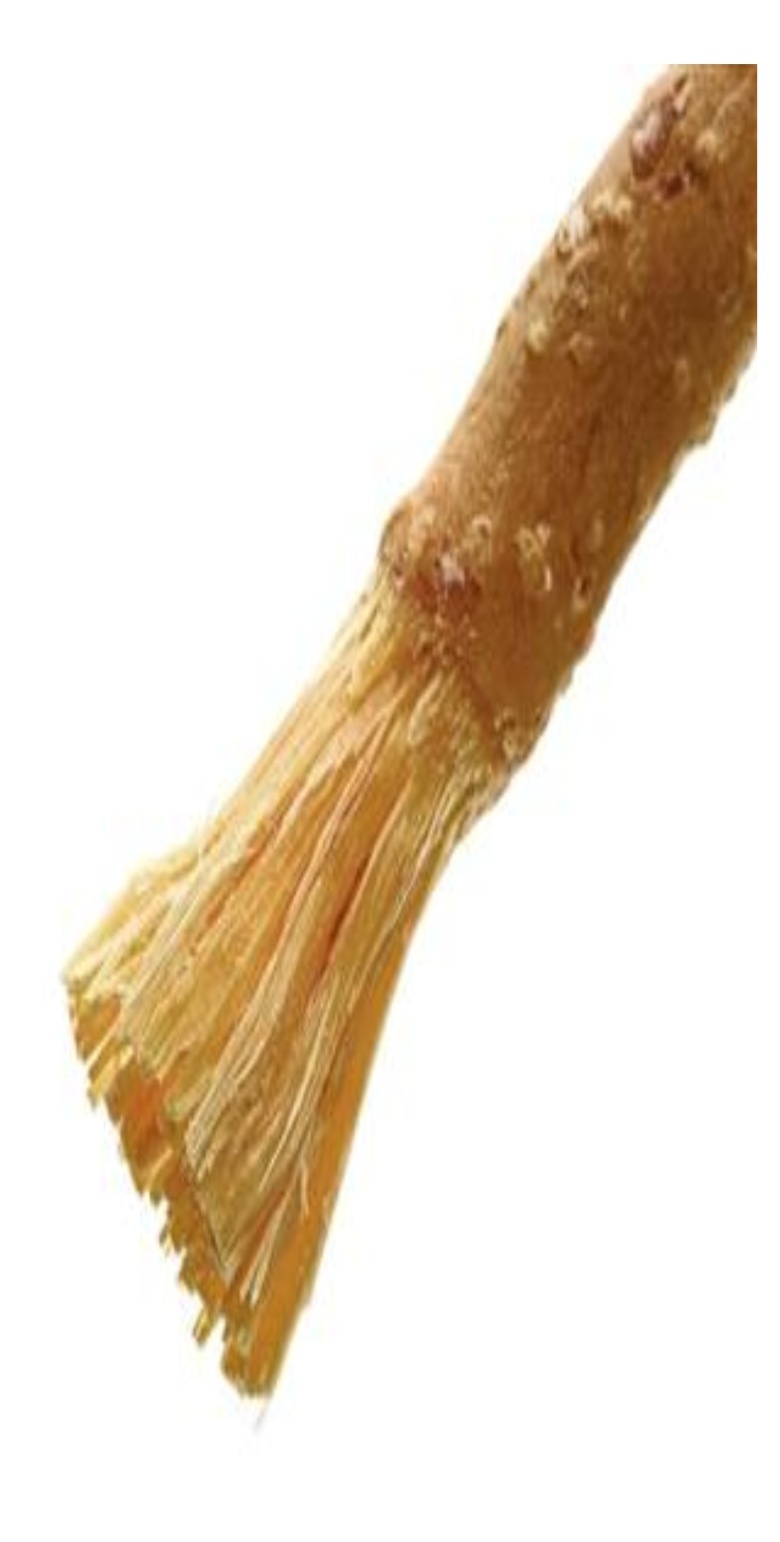 Размочаленный конец палочки жевали, при этом грубые волокна снимали зубной налёт, а острым концом удаляли остатки пищи. Первые палочки находили в гробницах Египта. Приспособления, напоминавшие зубную щётку «зубные веники», также использовали жители Африки, Южной Америки, Азии ещё в 3-4 веках до нашей эры
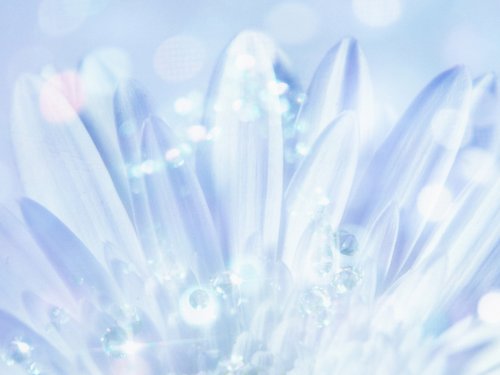 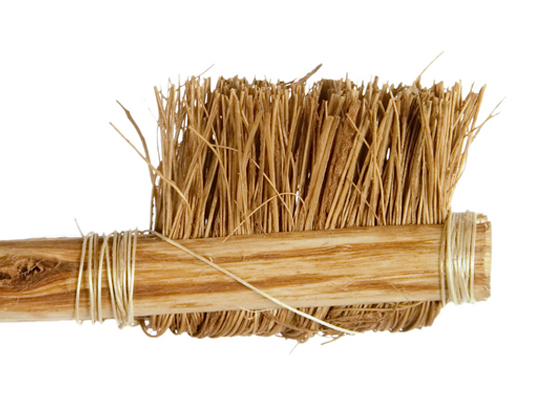 РОДИНА
  первой зубной щётки КИТАЙ
День рождения  первой зубной щётки-
28 июня 1498 года. Автор неизвестен
Китайцы придумали прикреплять к ручке из  бамбука небольшое количество  щетинок сибирского вепря( дикого кабана). Щетинки выбирали самые грубые и прочные со спины животного
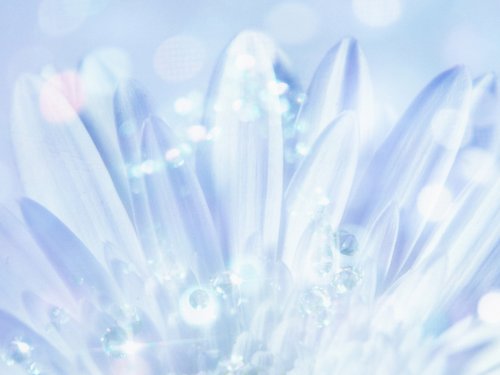 Появление зубной щётки 
                 в России
Из Европы зубная щётка перекочевала в Россию. Мода на чистку зубов  дошла и до России. Уже при Иване Грозном бородатые бояре доставали после очередного пиршества из кармана кафтана «зубную метлу» и  чистили зубы от остатков пищи. При Петре 1 «зубную метлу велено заменить тряпочкой со щепотью мела
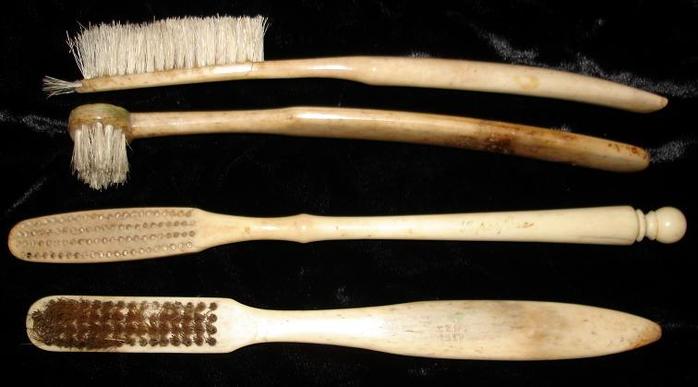 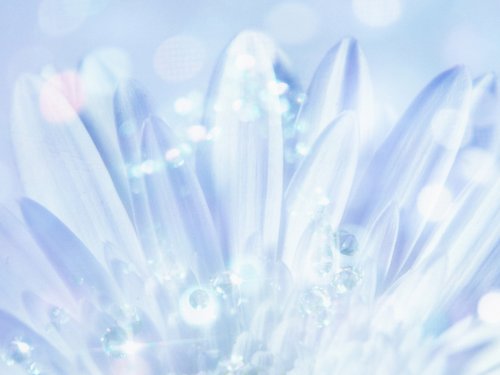 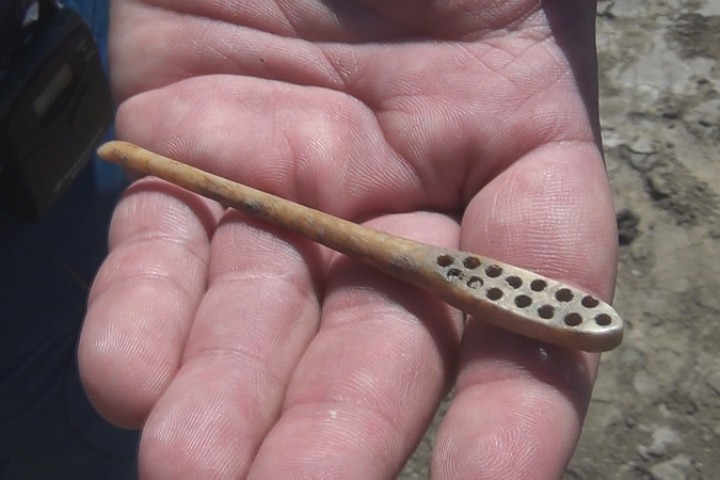 У нас в России при археологических раскопках в Алтайском крае  была найдена древняя зубная щётка. Вот так она выглядела
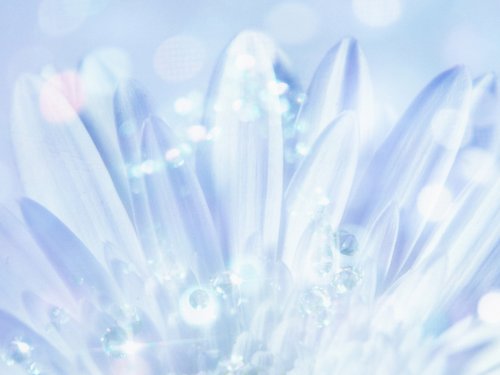 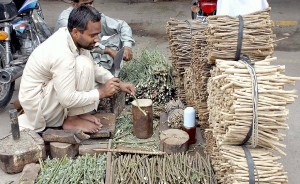 СОВРЕМЕННЫЕ ЗУБНЫЕ
                      ЩЁТКИ 
В некоторых районах Австралии и Африки до сих пор используют зубные палочки  «мисвак». Их делают из корней дерева сальвадор. Корни нарезают на кусочки, очищают от коры и жуют. Они содержат бактерицидные вещества. В Индии до сих пор продают 
«зубные палочки» из дерева ним.
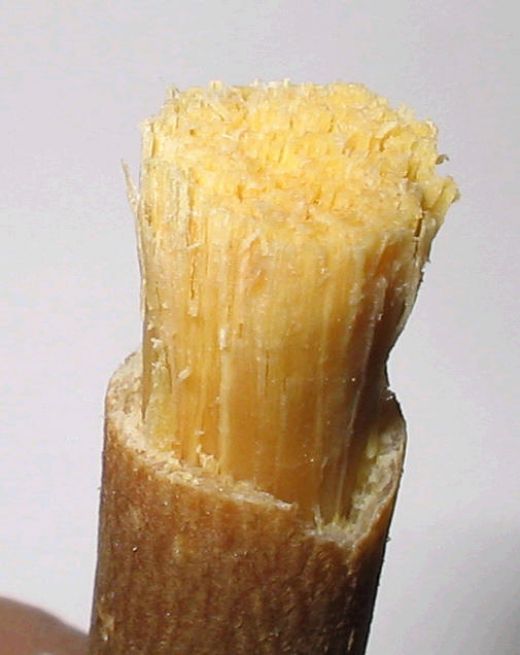 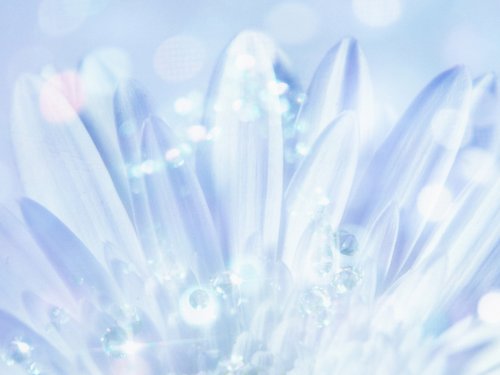 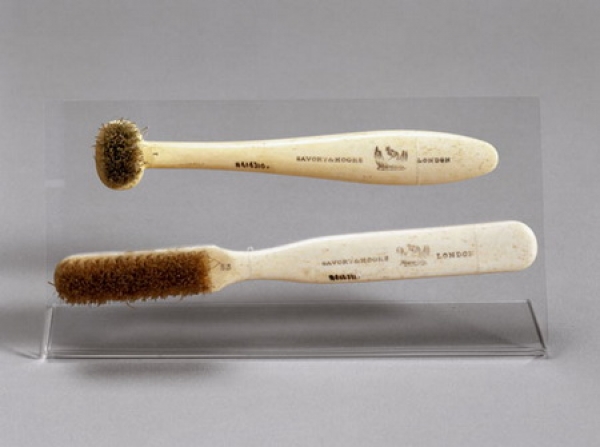 Впервые производство щёток началось в Англии в 1780 году.
Вильямом Эдисом. Массовое производство началось в 1885 году. Ручка щётки была из шлифованной кости, а сама щётка из щетины дикого кабана
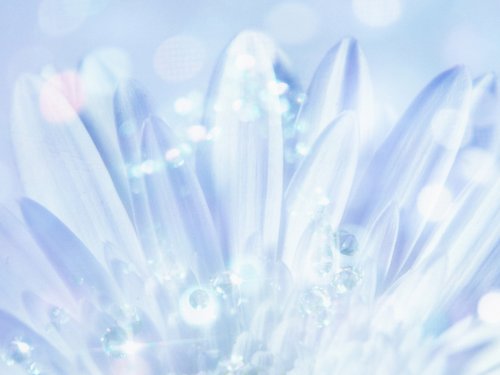 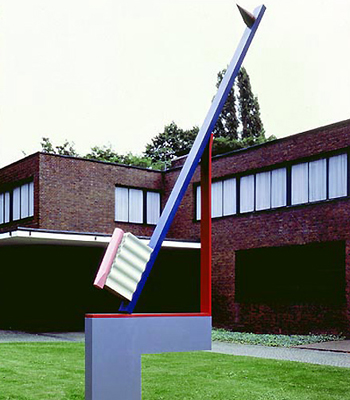 Есть даже памятник зубной щётке. 
Высота памятника 6 метров.
Стоит он в немецком городе Крефельд  с 1983 года в Германии
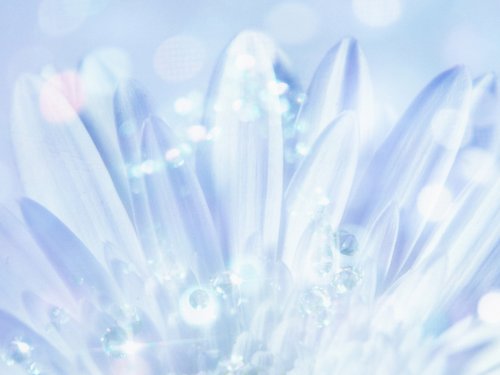 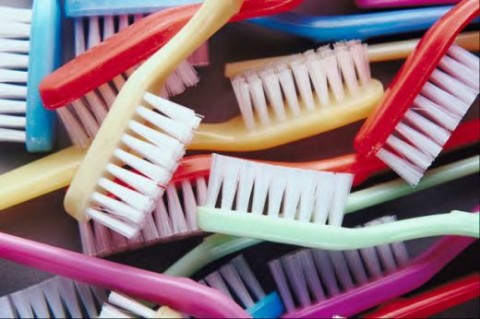 С 1938 животную щетину на щётках заменили на нейлон. Сейчас нам не нужно думать, где взять зубную щётку. Обилие современных щёток китайцам и не снилось. У современных щёток различают 4  уровня жёсткости- это надо знать при выборе зубной щётки. На упаковке новой зубной щётки обязательно есть маркировка жёсткости
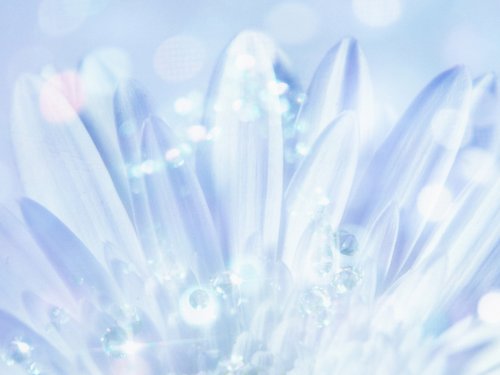 ВЫБИРАЕМ ЩЁТКУ
1.Очень мягкая (sensitive) -
   в основном  для детей
2.Мягкая (soft) –для
взрослых с проблемами
дёсен
3.Средняя (medium) –для
людей без проблем с
дёснами и зубами
4.Жёсткая (hard) –для
любителей кофе, чая,
курильщиков и людям,
страдающим желтизной
зубов.
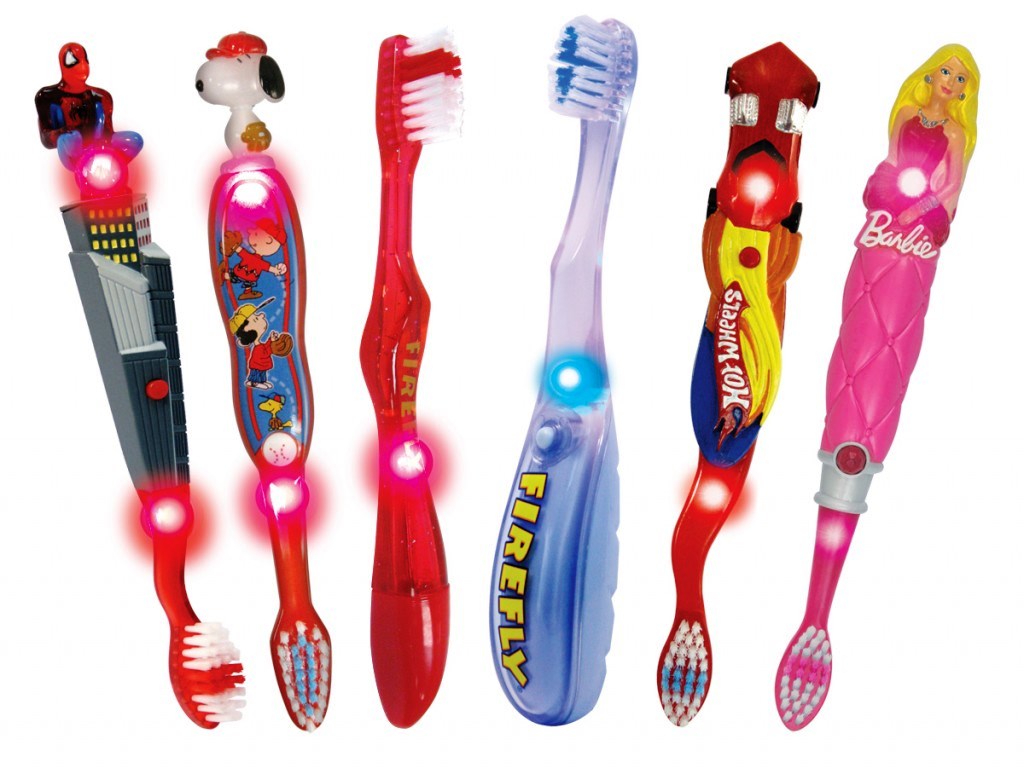 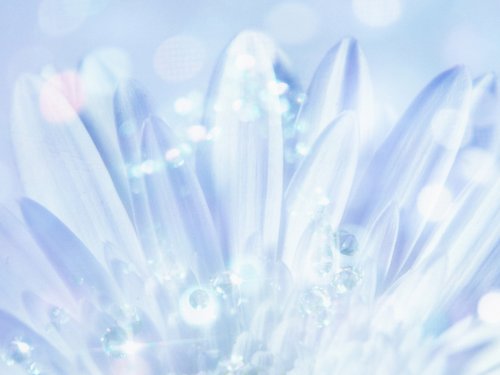 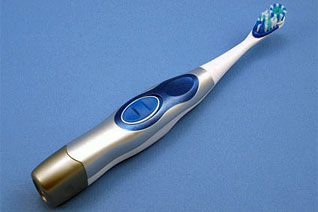 Выбор зубных щёток огромен и расчитан на разный кошелёк.
 Хотите классическую, электрическую, ультразвуковую, ионную. Самая лучшая щётка в мире на сегодня- ионная. Ей не нужна вода и паста. Ионы притягивают к себе весь зубной налёт. Изобрели её в Японии. Японцы пошли ещё дальше- они изобрели щётку с видеокамерой. Американцы представили музыкальную щётку. Вы чистите зубы (2 минуты) и слушаете любимую музыку.
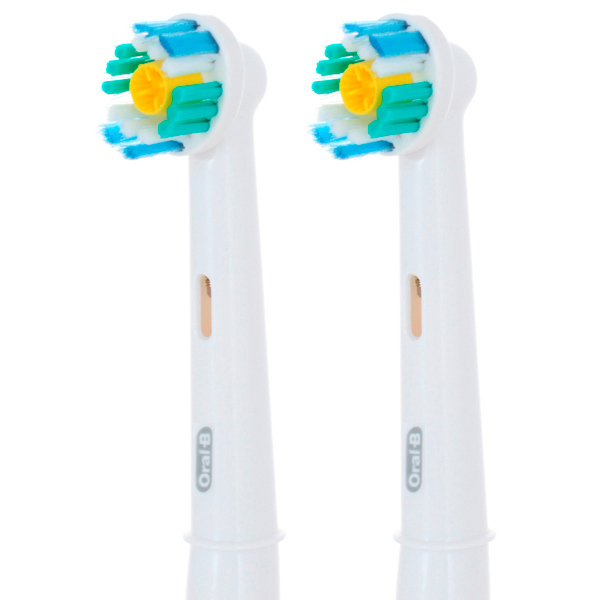 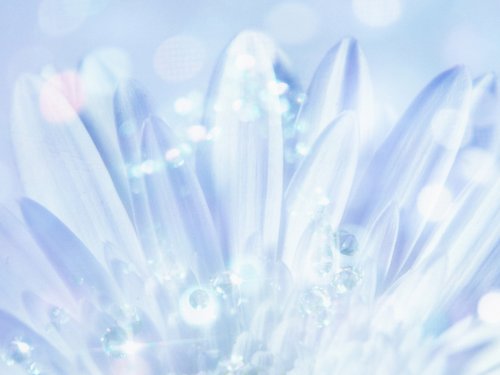 Так эволюционировала  наша зубная щётка
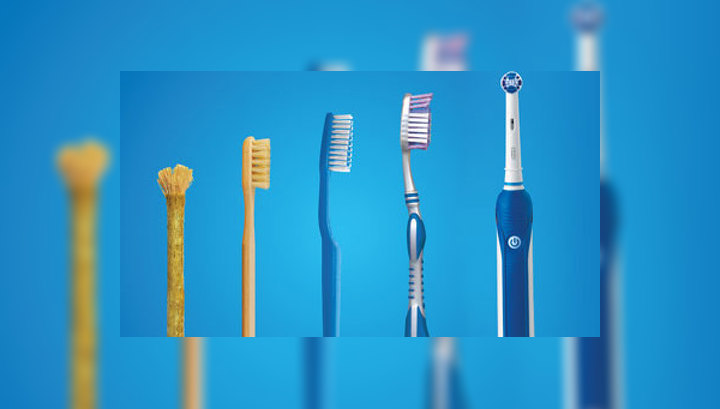 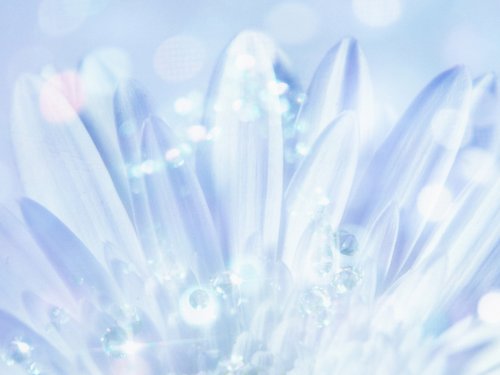 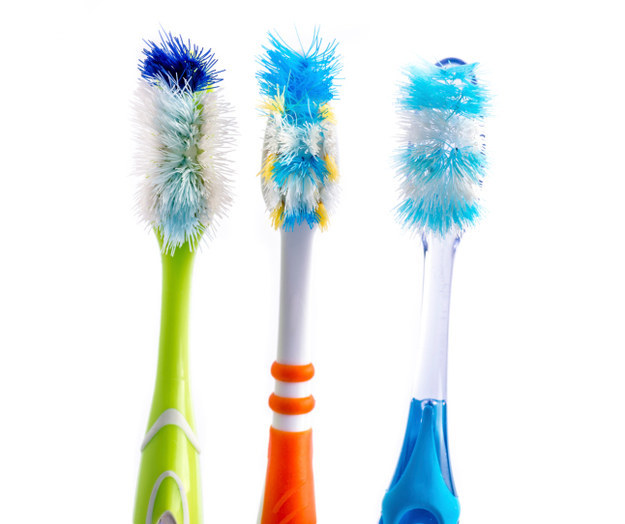 ИСПОЛЬЗОВАНИЕ СТАРЫХ
    ЗУБНЫХ ЩЁТОК 
Зубная щётка покупается не на всю жизнь. Стоматологи рекомендуют менять их каждые 3-4 месяца, либо при изношенности щетинок. Не выбрасывайте старую щётку-дайте ей вторую жизнь. Где же можно найти применение старой зубной щётке?
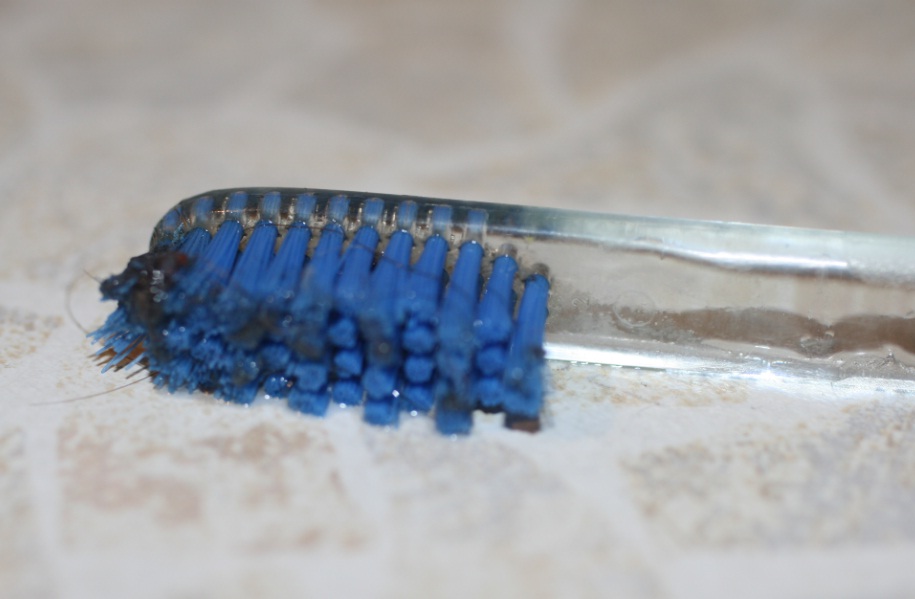 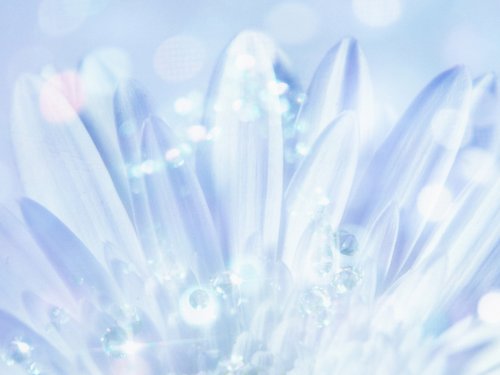 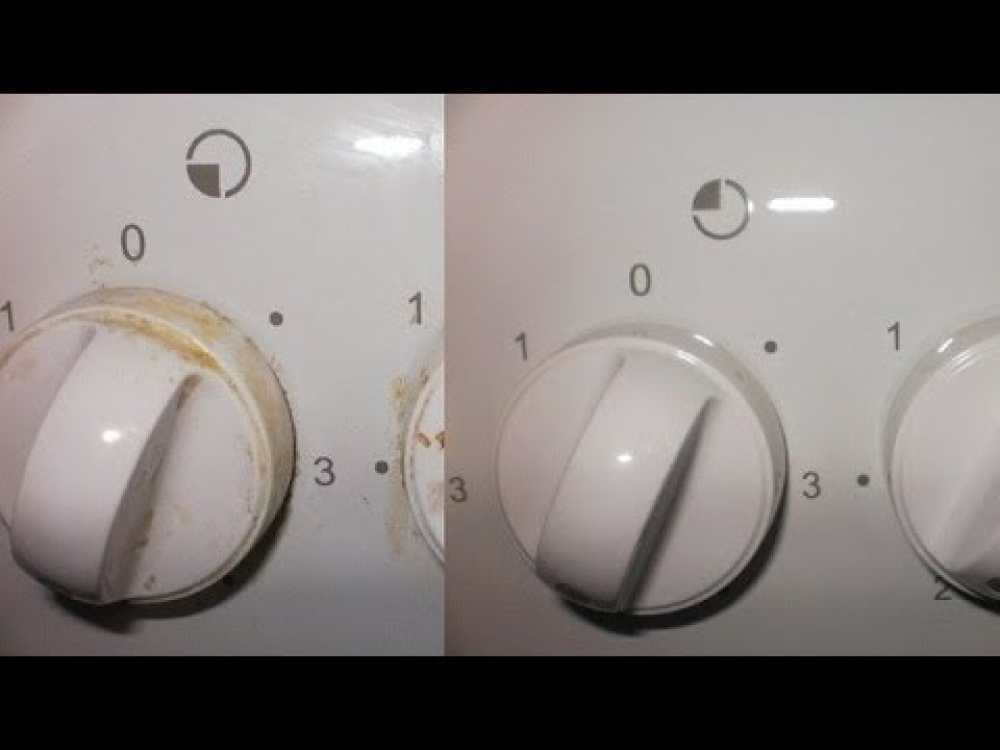 1.Из ручки щётки можно сделать  вешалку-крючок
2. Почистить швы  между кафельной плиткой
3.Убрать  грязь с ручек плиты в углах холодильника, микроволновки, кранов ванны и раковины кухни
4.Для углов стёкол при мытье окон
5.Почистить клавиатуру компьютера между клавишами
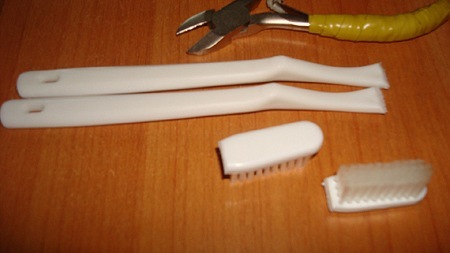 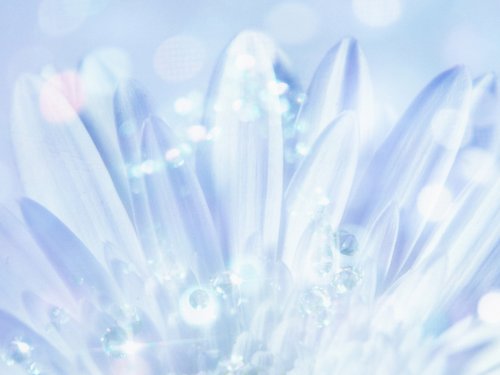 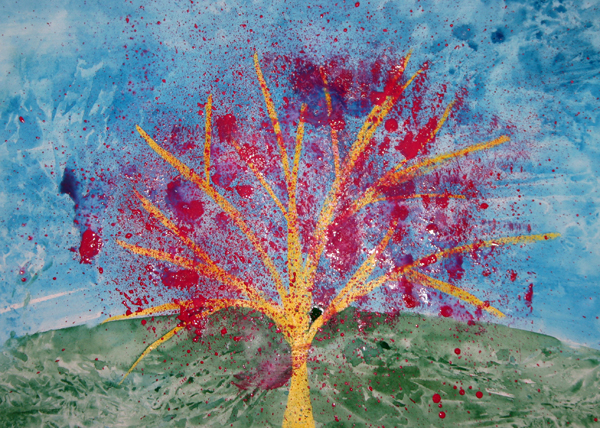 6.Убрать пыль с радиатора отопления и кондиционера 7. Промыть обувь в труднодоступных местах - особенно на рельефных подошвах и швах, почистить обувь кремом
8.Почистить молодой  картофель
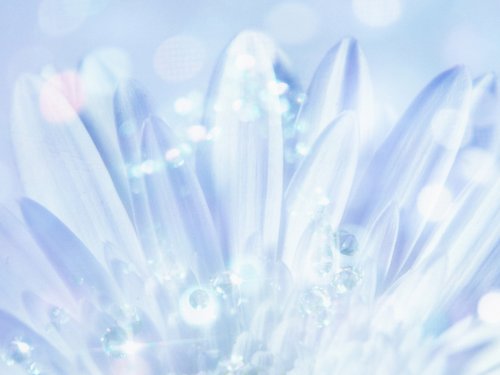 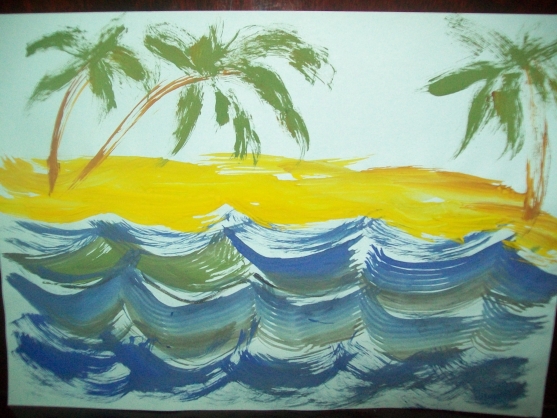 9. Почистить рельефные изделия из серебра
10. Использовать вместо кисточки для рисования

Список можно продолжать, всё зависит от вашей фантазии
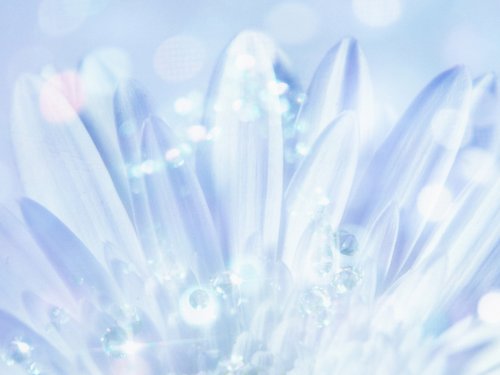 Вывод
1.Зубная щётка-это величайшее изобретение  человечества
2.Зубная щётка- основа здоровья не только полости рта, но и целом всего нашего организма
3. Старой зубной щётке можно придать вторую жизнь
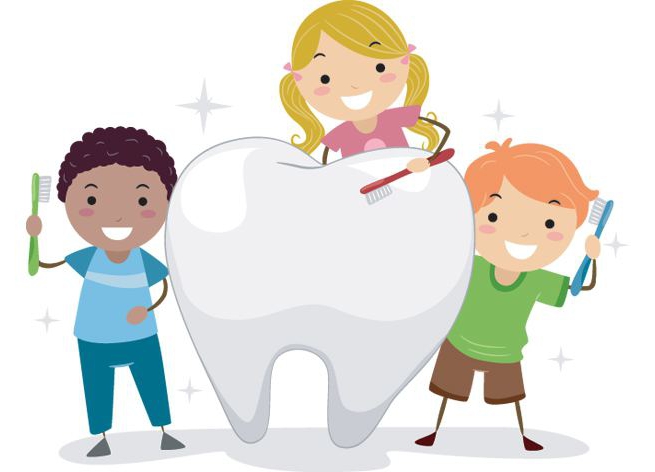 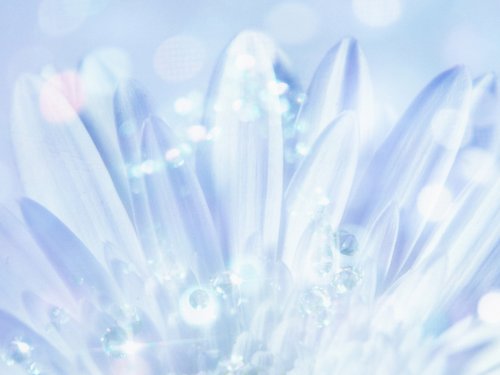 Вывод
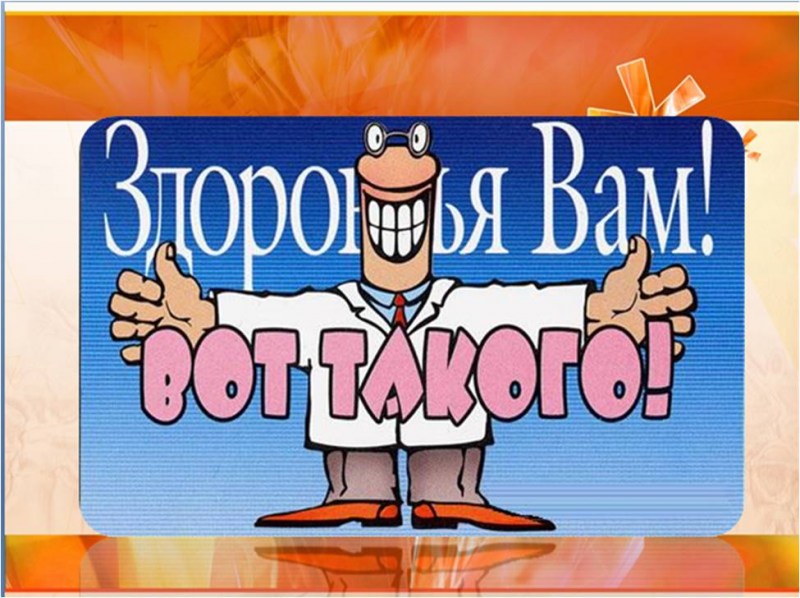 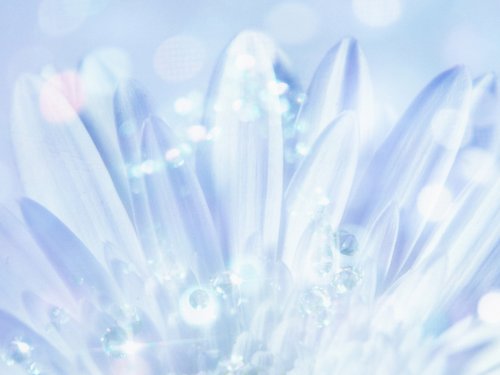 Спасибо за внимание!
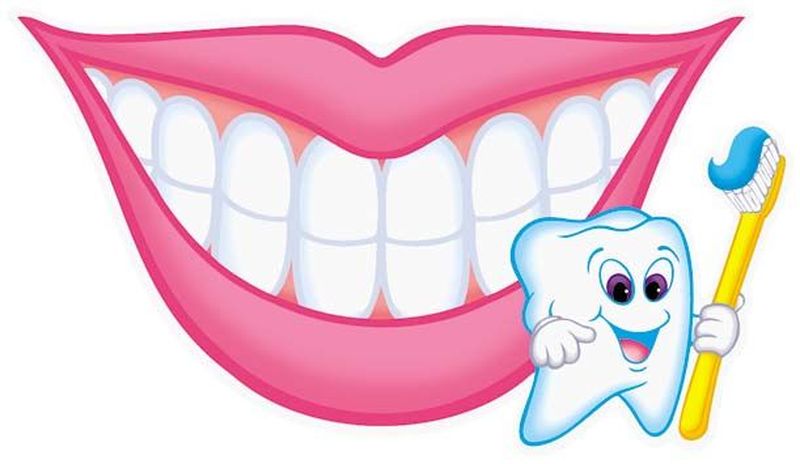